Assessing Offender Risk and Treatment Need with the IORNS
Holly A. Miller, Ph.D.
College of Criminal Justice 
Sam Houston State University
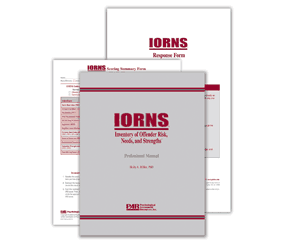 Overview
IORNS rationale
Current state of research
Static risk
Dynamic risk/need
Protective strengths 
IORNS overview
Administration and scoring
Interpretation
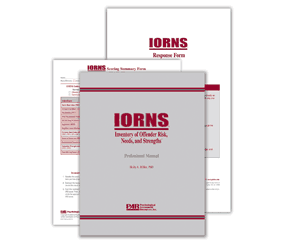 IORNS Rationale
The idea of the Inventory of Offender Risk, Needs, and Strengths was developed from:
A lack of a comprehensive tools to assess variables related to recidivism 
Treatment providers voicing a need for a  measure that has the ability to detect possible change in variables related to recidivism through treatment 
A need for a brief/efficient risk/need assessment measure with a low grade reading level
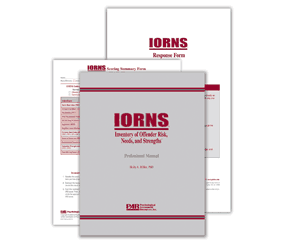 IORNS Rationale
The overall purpose of the IORNS is to provide a comprehensive measure that assesses most variables related to recidivism or desistance from crime for treatment and management purposes
No measure includes the assessment of static, dynamic, and protective factors for adult offenders
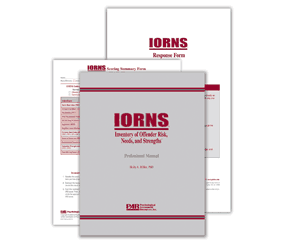 Status of Research – Static
Confirming the adage that past behavior is the best predictor of future behavior – we have solid evidence that static risk variables are good predictors of future criminal behavior
Examples:
Number of previous offenses
Age at first offense
Previous revocation of probation/parole
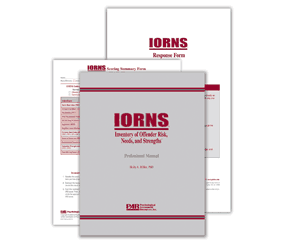 Status of Research – Static
Although there is good evidence of the relationship between static risk factors and recidivism:
They do not account for all of the variance in recidivism
They cannot change
Once high risk, always high risk
Most effective for long-term prediction
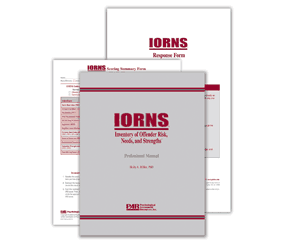 Status of Research – Dynamic/Need
Variables that may change over time or through treatment
Date back to Andrews and Bonta (1994) analysis of criminogenic needs
Research indicates that dynamic risk/need variables account for unique variance in recidivism – above the static risk variables 
Thus, most researchers/evaluators strongly advocate assessment of dynamic variables as well
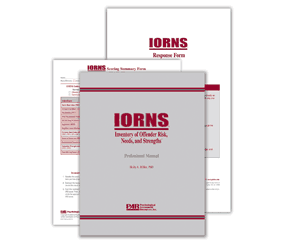 Status of Research – Dynamic/Need
Examples of dynamic risk/need variables
Pro-criminal attitudes
Irresponsibility
Substance abuse
Impulsivity
Self-esteem problems
Interpersonal problems
Psychopathy?
Status of Research –Protective Strength Factors
Opposed to risk factors, protective factors are proposed to either mitigate the effect of risk variables or independently influence antisocial behavior
Research has historically focused on risk, ignoring those positive factors that may also strongly influence criminal behavior
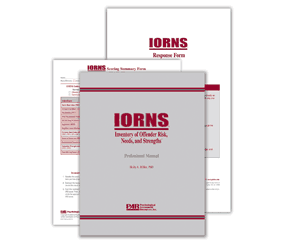 Status of Research –Protective Strength Factors
Rogers (2000) analogy
“…would most forensic psychologists give credence to a financial planner who dwelled only on their fiscal liabilities to the exclusion of their monetary assets? Predictions based on only one side of the ledger, be it financial or mental health, are markedly constrained in their usefulness.” 
   (p. 598)
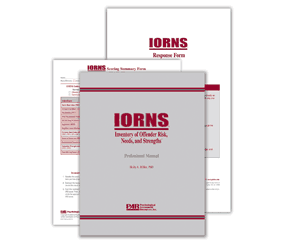 Status of Research –Protective Strength Factors
Although researchers and clinicians strongly advocate the use of protective factors, few measures include their assessment
Any assessment of risk or treatment need is likely an overly negative one when not including the positive side of the ledger
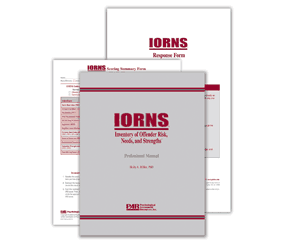 Status of Research – Protective Strength Factors
Examples of protective factors found in the literature
Social bonds 
Criminological theory based upon this premise
Texas Prisoner Reentry program example
Positive family and friend support 
Education and/or training for employment
Non-criminal peers
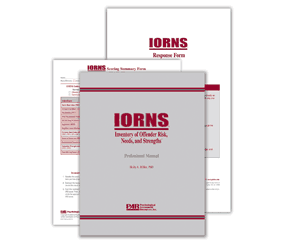 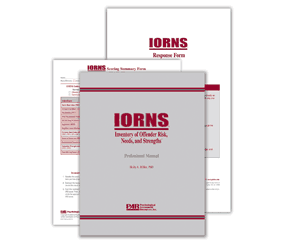 Assessment Needs
No instrument includes all 3 variable types
For assessment and to examine how they interact overall with recidivism 
Most tools do not offer comprehensive assessment of factors related to recidivism and desistance from crime
Most tools are designed for one type of offending behavior 
Most tools require lengthy interviews and expensive training
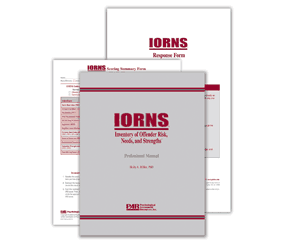 IORNS Development
The main purposes of the IORNS development project:
Construct a time-efficient and easily administered assessment of variables related to recidivism and crime desistance
To develop a comprehensive measure containing indexes, scales, and subscales for specificity and interpretation that would achieve utility for offender treatment and management focus
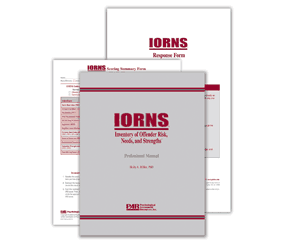 IORNS Development
To accomplish the first goal – the IORNS was developed as a self-report measure
Not as a replacement of clinical/structured  interviews, but to be used as an adjunct
Items written attempting to minimize possible responding styles
IORNS to include validity indicators to assess these response styles 
Inconsistent Responding Style (IRS)
Favorable Impression (FIM)
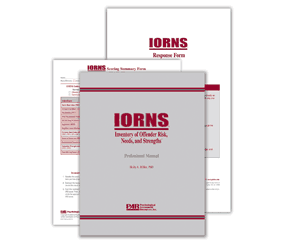 IORNS Development
In attempt to fulfill the second goal of the IORNS development project, an effort was made to include a broad array of constructs 
Initially, constructs that have been found to significantly relate to recidivism were included
Variables/categories selected if related to:
General, sexual, and violent criminal behavior 
Crime desistance
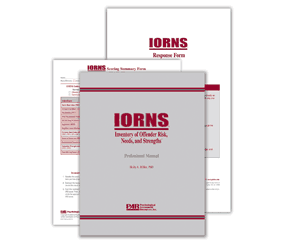 IORNS Development
Constructs initially included for item writing:
Static
Pro-criminal attitudes
Irresponsibility
Negative social influence
Self-regulation problems/impulsivity
Antisocial personality/psychopathy
Disregard for others
Alcohol/drug problems
Low self-esteem
Intimacy problems
Low treatment desire/compliance
Hostility/aggression
Family/social support
Education/training
Social participation
Effective problem solving/improved self-regulation
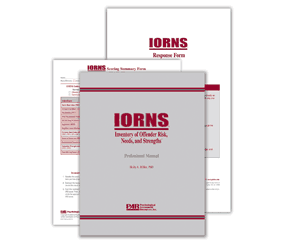 IORNS Development
201 items written
Administered to 
308 undergrads
163 general imprisoned offenders
55 sexual imprisoned offenders
27 items dropped 
Low item-total correlation (< .20)
Significantly lowered ‘scale’ alpha
174 items administered to
Additional 115 offenders
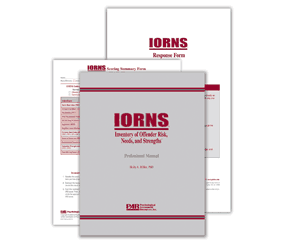 IORNS Development
Principle Axis Factoring (PAF) with promax (oblique) rotation completed on total offender sample (N=333)
Initial solution indicated a 9 factor solution
One Static factor – 12 items
Six dynamic factors (from 11) – 79 items
Two protective strength factors (from 5) – 26 items
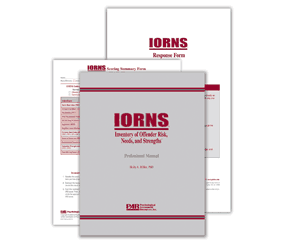 IORNS Development
Final 130 items into 9 factors/scales
Static Risk (Static Risk Index)
Dynamic Needs (Dynamic Needs Index)
Criminal Orientation
Psychopathy
Intra/Interpersonal Problems
Aggression
Alcohol/Drug Problems
Negative Social Influence
Protective Strengths (Protective Strengths Index)
Personal Resources
Environmental Resources
Initial IORNS Reliability
Index/Scale				Items		Alpha
Static Risk Index		  	12		.76
Dynamic Need Index	  	79		.91
	Criminal Orientation	  	19		.81
	Psychopathy			  	22		.86
	Intra/Interpersonal Prob	  	13		.75
	Alcohol/Drug Problems	   	  7		.82
	Aggression			  	11		.79
	Negative Social Influence 	  7		.80
Protective Strength Index 	  	26		.85
	Personal Resources		19		.84
	Environmental Resources	  7		.76
Initial IORNS Reliability
Scale/subscale				Items		Alpha
Criminal Orientation
	Pro-Criminal Attitudes  	 	 10		.76
	Irresponsibility		  	  9		.67
Psychopathy
	Manipulativeness		   	  8		.79
	Impulsivity			   	  7		.74
	Angry Detachment	   	  7		.73
Intra/Interpersonal Problems  
	Esteem Problems		   	  7		.70
	Relational Problems		  6		.59
Initial IORNS Reliability
Scale/subscale			Items		Alpha
Aggression
	Hostility				   4		.60
	Aggressive Behaviors	   7		.76
Negative Social Influence
	Negative Friends		   4		.84
	Negative Family		   3		.70
Personal Resources
	Cognitive/Behavioral 
		Regulation		   9		.79
	Anger Regulation		   5		.71
	Education/Training	   5		.65
Validity Scale Development
Favorable Impression (FIM)
Initially 15 items written
13 items kept based on item-total correlations
Alpha = .77
Inconsistent Responding Style (IRS)
Item pair correlations were examined
10 item pairs with r>.45 were selected for IRS
Validity and Assessing Change
Several validity studies with male/female general, violent, and sexual imprisoned and probated offenders have been completed
To date two large-scale projects have assessed the ability of the IORNS to detect change through treatment
Sex offender treatment program
General offender reentry program
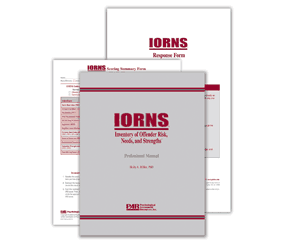 IORNS
It is hoped that the IORNS will provide a more comprehensive tool for assessing variables related to recidivism for treatment and management purposes
Although it is likely that the combination of variables related to criminal behavior will increase the prediction of future antisocial behavior, currently there is no data to support the use of the IORNS for prediction
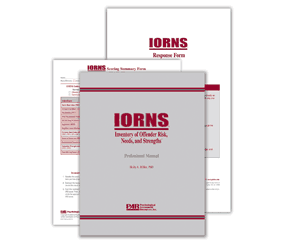 IORNS Administration and Scoring
Materials
Manual
Instructions
T scores; percentiles; confidence intervals
Carbonless IORNS response form
Scoring summary and profile form
Pen/pencil
Flat writing surface
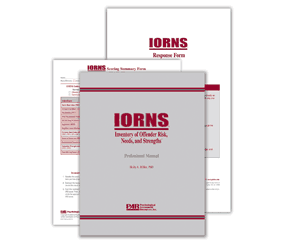 IORNS Administrationand Scoring
Appropriate populations and test limitations
Third-grade reading level required
Normed on 18 – 75 years old male offenders
Normed on18 – 60 year old female offenders
Normed on 18 – 75 year old community adults (both male and female)
Offender population includes incarcerated and probated male/female general and sexual offenders
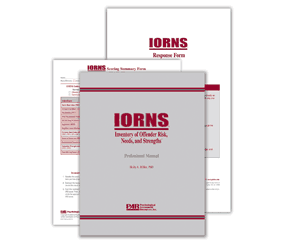 IORNS Administrationand Scoring
Professional qualifications
Individuals without specific training in forensic psychology, clinical psychology, or psychiatry may administer and score the IORNS – but should be familiar with administration and scoring of objective measures and guidelines for test use
IORNS score interpretation and report writing should be limited to professionals who have formal training in assessment and interpretation of psychological tests
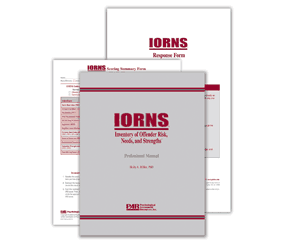 IORNS Administrationand Scoring
Example of general instruction to examinee:
This form contains a list of statements that describe feelings, behaviors,  and experiences that many people have had. By answering whether each statement applies to you as honestly as you can, you will help us get a better understanding of you, how you are the same or different from others, and how to tailor programs to best meet your needs. If you aren’t sure whether a statement applies to you, choose the answer that is closest to how you feel. Please answer all of the items the best that you can, even if they don’t seem to apply to you.
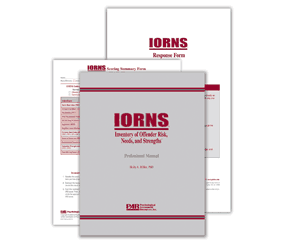 IORNS Administrationand Scoring
Administration should take about 15 minutes (answer items as offender)
Scoring takes about 20 minutes (once you have completed a few)
To score
Detach perforated strip along bottom of carbonless response form
Use scoring sheet to score each scale/subscale
Transfer scores over to profile form and convert to T scores, percentiles, etc., with manual
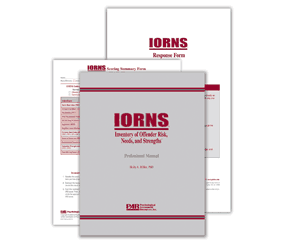 IORNS Interpretation
Multistep evaluation
Validity (less than 15% missing (20 items); IRS; FIM)
Normative comparisons
As with other problem-focused measures, the IORNS normative scale information is not normally distributed – so important to examine both T score and percentile
General (indexes)
Scales (T scores and percentiles)
Subscales (range indicators for specific scale interpretation)
Manual provides several interpretive statements for each index, scale, and subscale.
THANK YOU!
Holly A. Miller, Ph.D.
Assistant Dean of Undergraduate Programs
Associate Professor
College of Criminal Justice
Sam Houston State University
Huntsville, Texas 77341-2296
936-294-1686; hmiller@shsu.edu